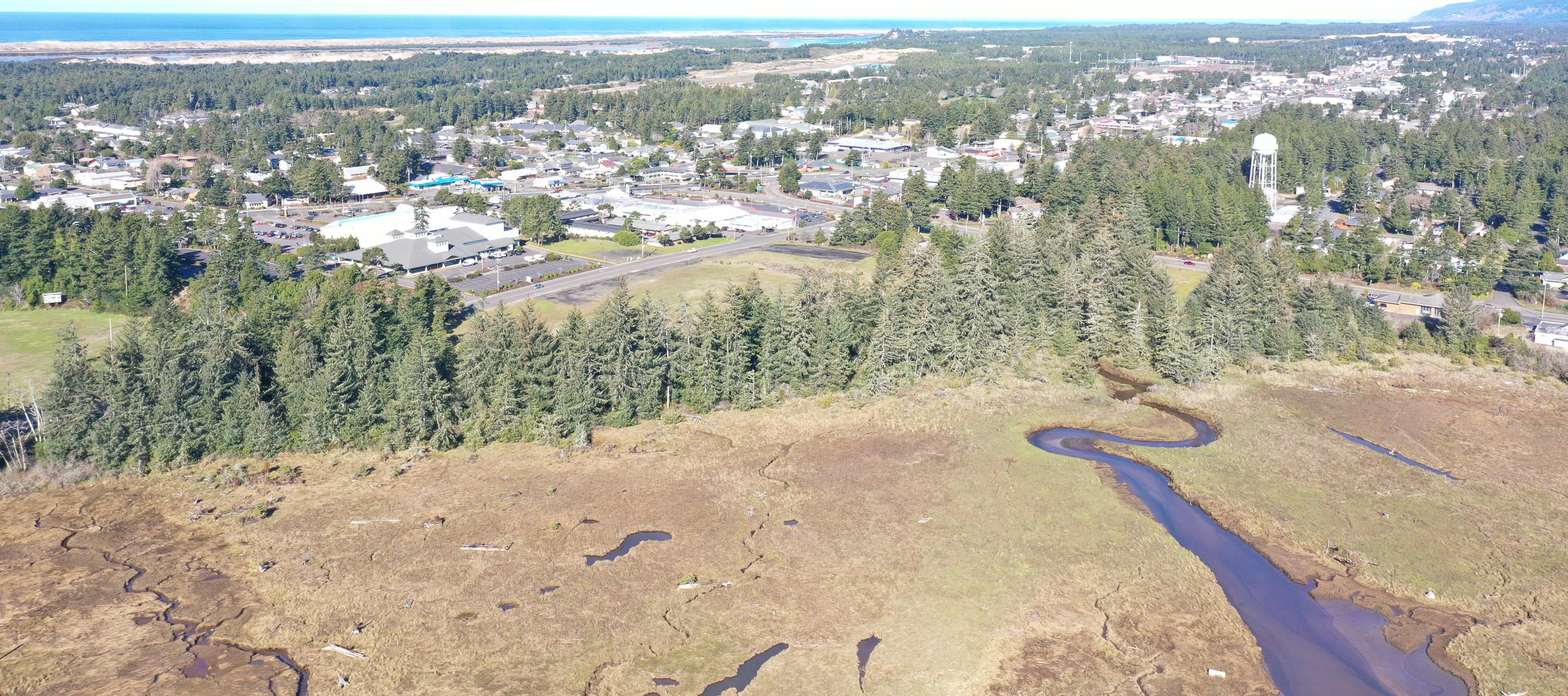 Siuslaw Estuary Trail Contract Award
MIKE MILLER, DIRECTOR PUBLIC WORKS
$462,309.85
$473,885.00
$478,967.00
$498,752.95
$514,513.00
$523,862.25
Bids
Laskey-Clifton Corp
Ray Wells, Inc
Morello Construction, Inc
NW Construction General Contracting, Inc
Cascade Civil
Knife River
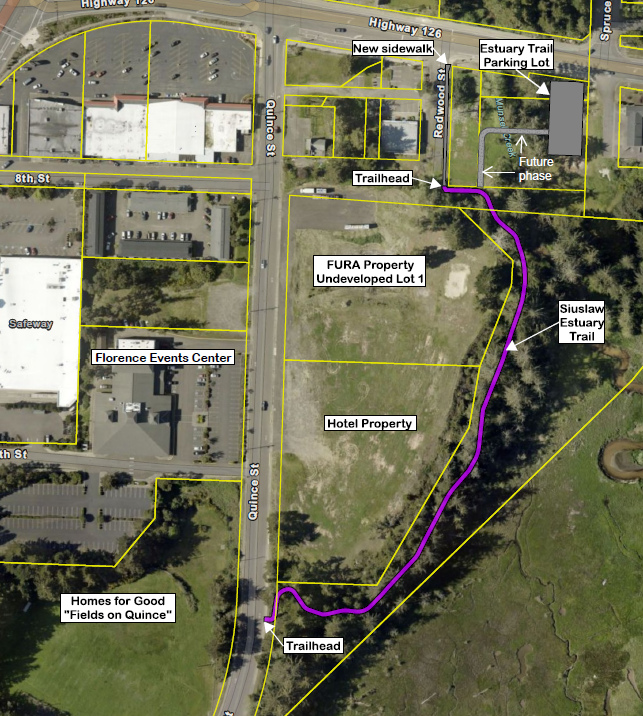 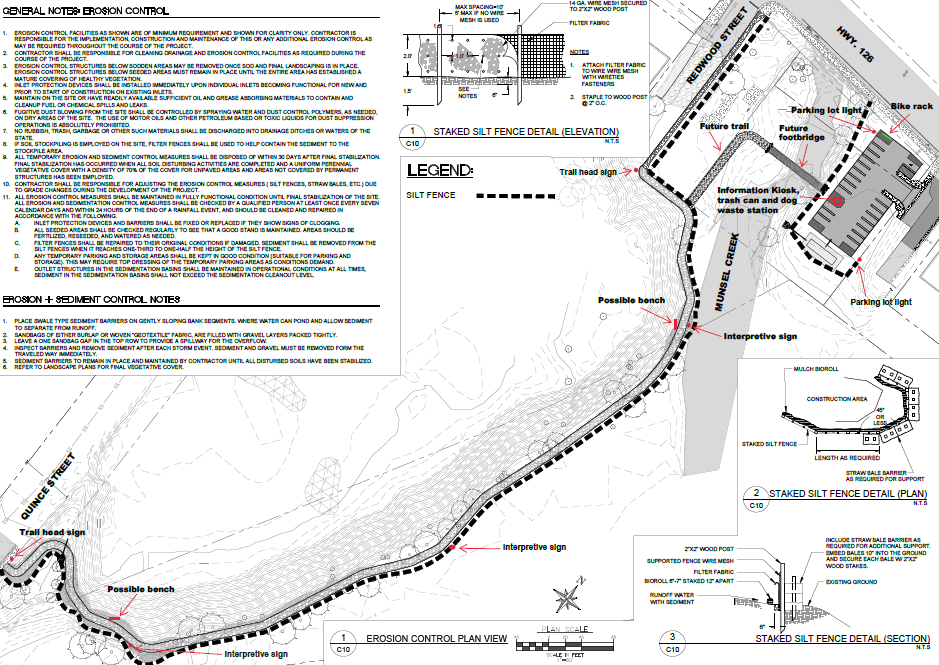 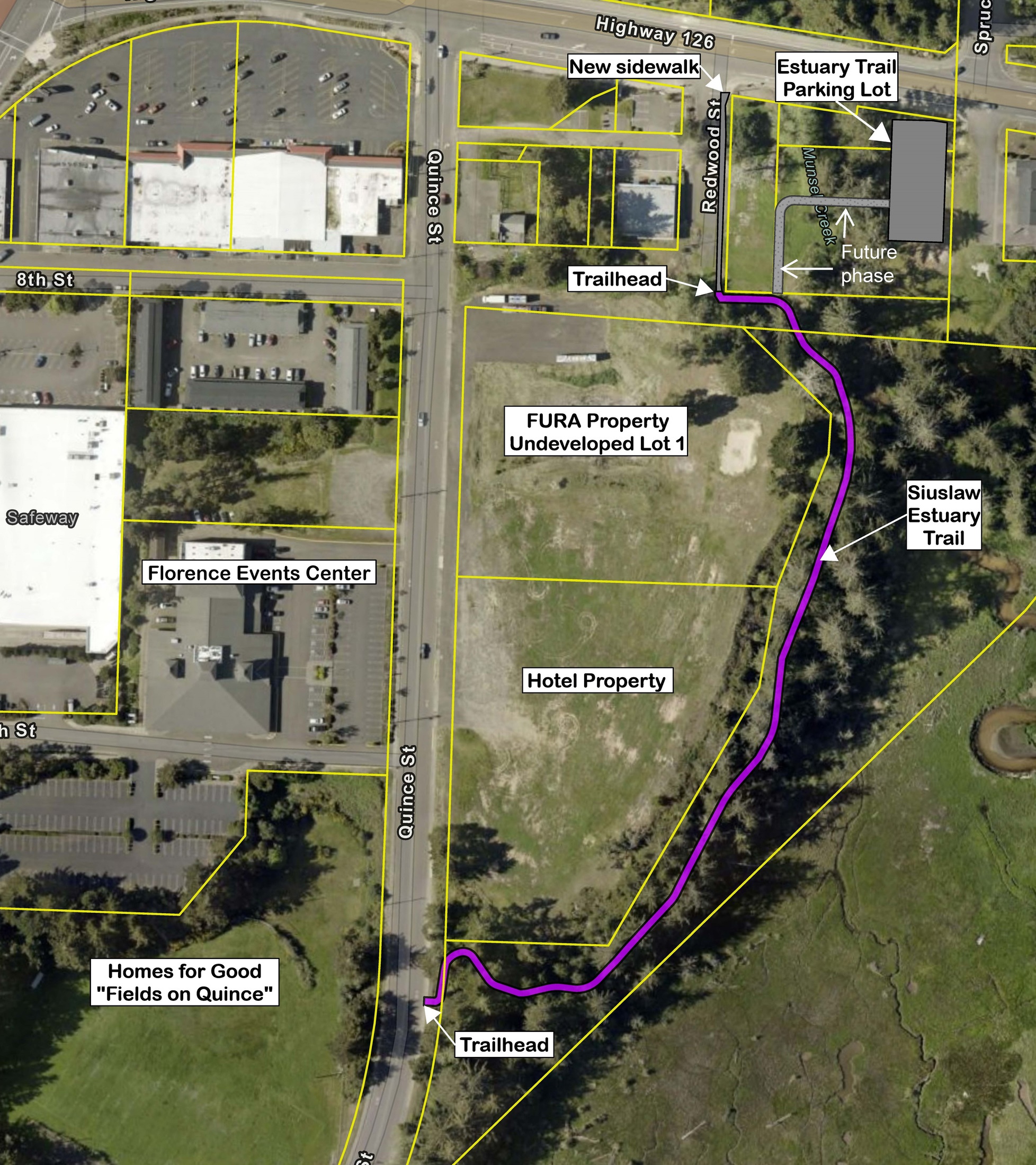 12,870 square feet of gravel pathway
50 cubic yards of foundation stabilization
229 lineal feet of curb/gutter
1,221 square feet of sidewalks
266 square feet of concrete driveway
316 square feet of valley gutter
516 lineal feet of standard vertical curb
440 cubic yards of aggregate base
310 tons of Level 3 Hot Mix Asphalt Cement (HMAC)
1,320 square yards of geotextile fabric
46 lineal feet of 12-inch stormwater line
50 lineal feet of 8-inch stormwater line
1 catch basin
Stormwater raingarden facility
20 cubic yards of 6-inch D50 Rip-rap
3 concrete bollards
18 tree removals
Painted striping and thermoplastic markings
Erosion and sediment control
Landscape restoration and cleanup
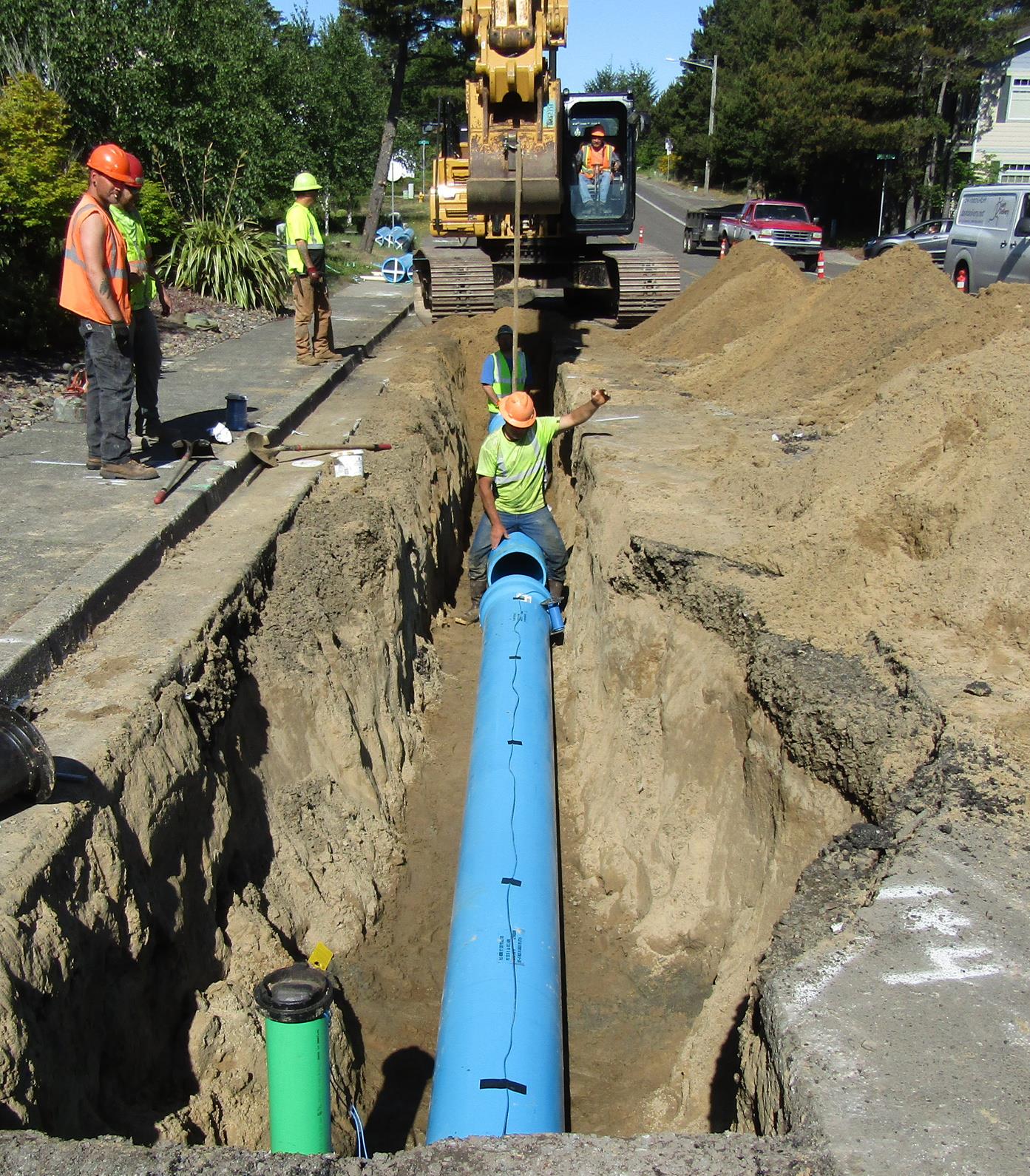 Projects Completed by Laskey-Clifton

project start - November 2023 
Oregon State Parks
$4 million of water, sewer, electrical 
and roadway replacement at the 
Beverly Beach campground

2022
City of Reedsport
Sanitary Sewer Project

2022
City of Toledo
Waterline Project
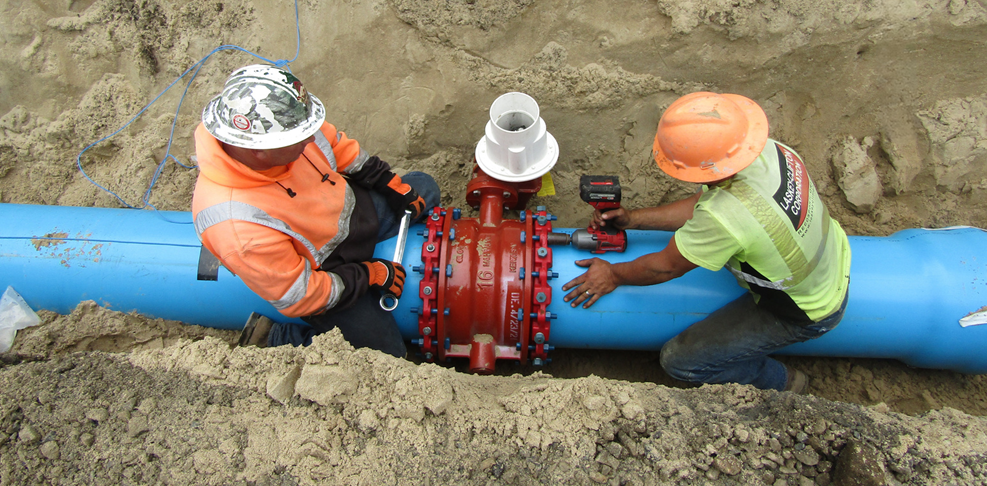 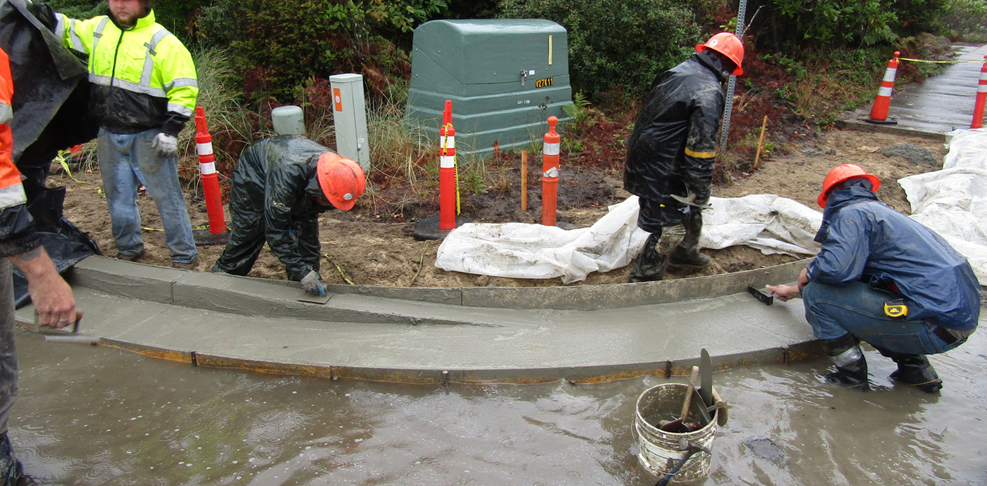 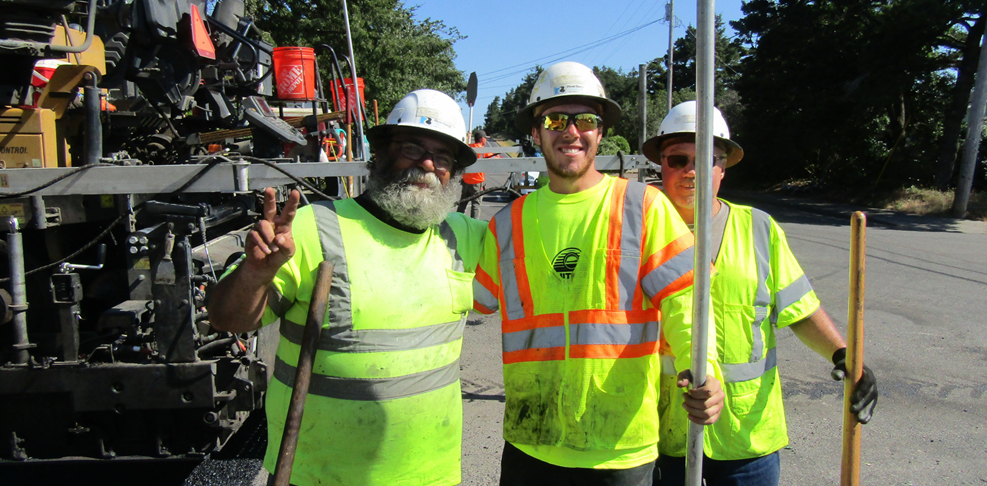 Fiscal Impact
The Siuslaw Estuary Trail Project is related to the City work plan objectives of: 

Construction of the Siuslaw Estuary Trail -
Hwy 126 to Port of Siuslaw property

Relevance to Adopted City Work Plan:
City Service Delivery 
Livability & Quality of Life
Economic Development 
Communication & Trust
Financial & Organizational Sustainability
Alternatives
Recommendation
1.  Award contract to Laskey-Clifton Corporation

2.  Do not award proposal

3.  Reject the proposals, re-scope the project and rebid
Staff recommends that the City Council accept the proposal from Laskey Clifton Corporation and authorize the City Manager or designee to proceed with a construction contract.
Questions
MIKE MILLER, DIRECTOR PUBLIC WORKS